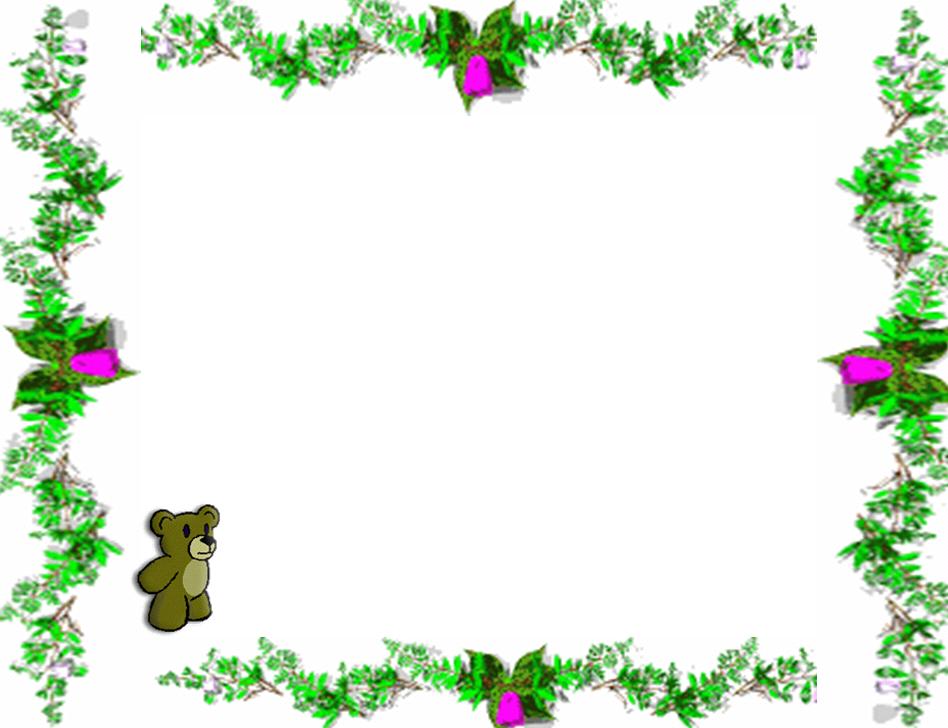 CHÀO MỪNG QUÝ THẦY CÔ VỀ DỰ GIỜ
MÔN: GDCD
LỚP 6A7
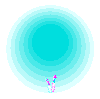 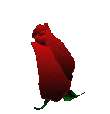 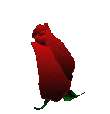 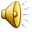 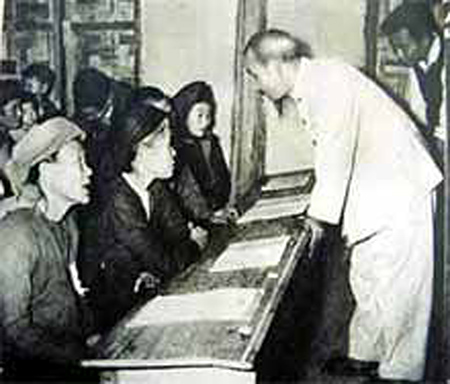 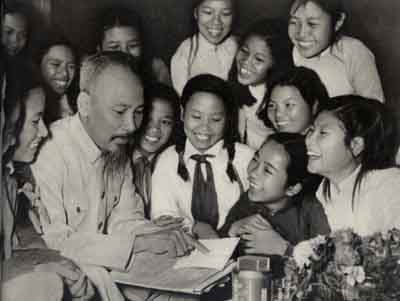 Bác Hồ thăm lớp bình dân
 học vụ năm 1945
Bác Hồ và các em hs trường 
Trương Vương – Hà Nội
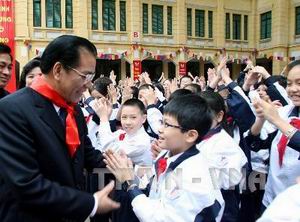 Tổng bi thư 
Nông Đức Mạnh dự lễ khai giảng
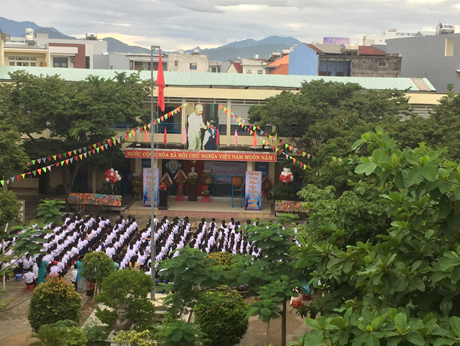 Tiết 26   Bài 15: QUYỀN VÀ NGHĨA VỤ HỌC TẬP 
(tiết 1)
I.Truyện đọc
Quyền học tập của trẻ em ở huyện đảo Cô Tô
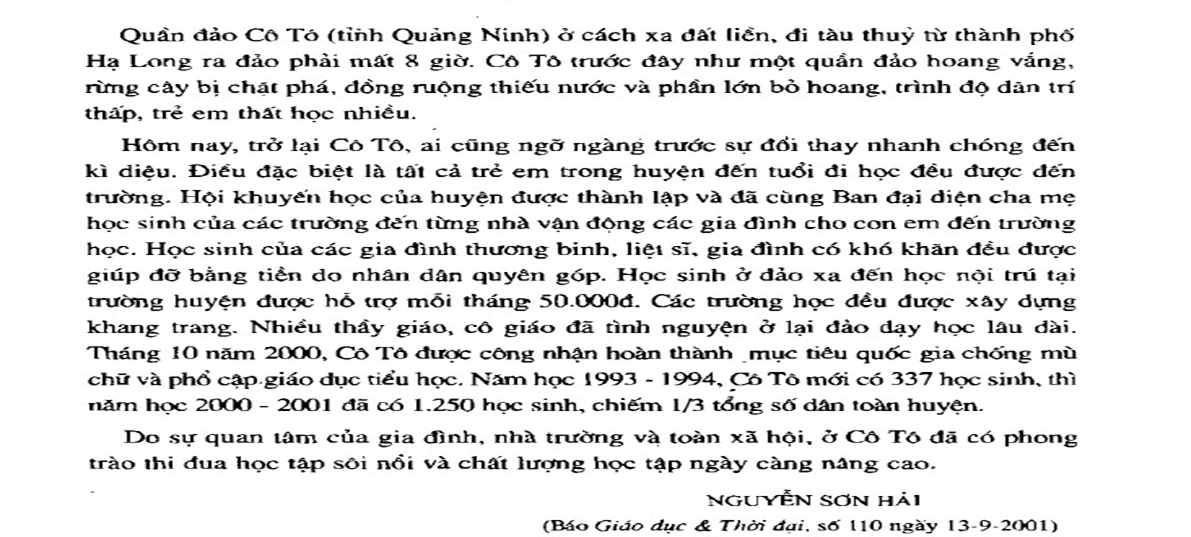 Câu hỏi thảo luận
Nhóm 1: Cuộc sống ở huyện đảo Cô Tô trước đây như thế nào?
Nhóm 2: Điều đặc biệt trong sự đổi thay ở Cô Tô ngày nay là gì?
Nhóm 3: Gia đình, nhà trường và xã hội đã làm gì để tất cả trẻ em được đến trường học tập?
Nhóm 4: Đối với mỗi người, việc học tập quan trọng như thế nào?
Tiết 26   Bài 15: QUYỀN VÀ NGHĨA VỤ HỌC TẬP 
(tiết 1)
I.Truyện đọc
Quyền học tập của trẻ em ở huyện đảo Cô Tô
- Quần đảo hoang vắng.
- Rừng cây bị chặt phá, đồng ruộng thiếu nước, phần diện tích lớn bị bỏ hoang.
- Trình độ dân trí thấp, trẻ em thất học nhiều.
Cuộc sống ở huyện đảo Cô Tô trước đây như thế nào?
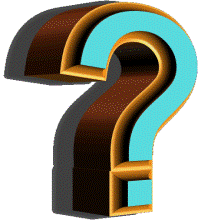 Tiết 26   Bài 15: QUYỀN VÀ NGHĨA VỤ HỌC TẬP 
(tiết 1)
I.Truyện đọc
Quyền học tập của trẻ em ở huyện đảo Cô Tô
Điều đặc biệt trong sự đổi thay ở đảo Cô Tô ngày nay là gì?
Tất cả trẻ em trong huyện đến tuổi đi học đều được đến trường.
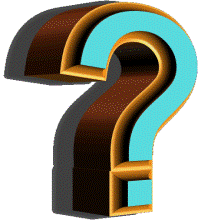 Tiết 26   Bài 15: QUYỀN VÀ NGHĨA VỤ HỌC TẬP 
(tiết 1)
I.Truyện đọc
Quyền học tập của trẻ em ở huyện đảo Cô Tô
Gia đình, nhà trường, xã hội đã làm gì để tất cả trẻ em ở Cô Tô được đến trường học tập?
* Hội khuyến học, ban đại diện cha mẹ HS đi vận động, giúp đỡ học sinh đi học...
* Hiện nay được sự quan của Đảng, Nhà nước, các ban ngành, các thầy cô giáo cùng nhân dân ủng hộ tạo điều kiện, nên Cô Tô ngày nay chất lượng học tập được nâng cao.
Tiết 26   Bài 15: QUYỀN VÀ NGHĨA VỤ HỌC TẬP 
(tiết 1)
I.Truyện đọc
Quyền học tập của trẻ em ở huyện đảo Cô Tô
Đối với mỗi người, việc học tập quan trọng như thế nào?
Đối với mỗi người việc học tập là vô cùng quan trọng. 
Có học tập, chúng ta mới có kiến thức, có hiểu biết, được phát triển toàn diện, trở thành người có ích cho gia đình và xã hội
Tiết 26   Bài 15: QUYỀN VÀ NGHĨA VỤ HỌC TẬP 
(tiết 1)
- Trẻ em có quyền học tập- Gia đình, nhà trường và xã hội tạo mọi điều   kiện để trẻ em được học tập- Nhờ học tập chúng ta mới trở thành người có ích
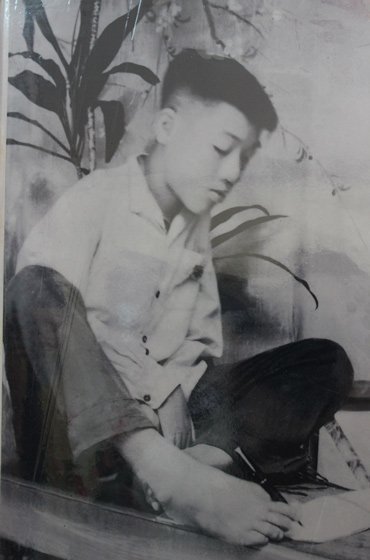 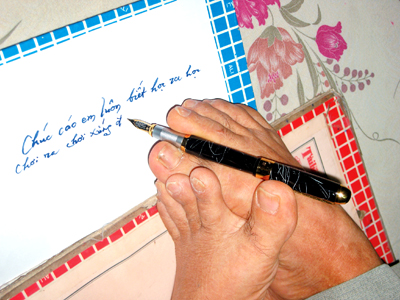 Thầy giáo Nguyễn Ngọc Ký
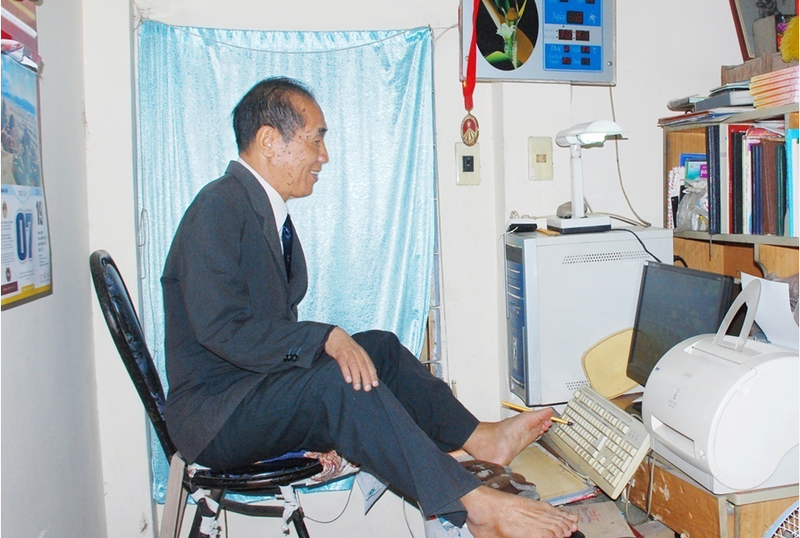 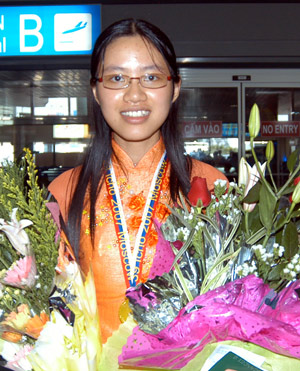 Nguyễn Thị Minh Ngọc
Huy chương vàng Olympic Hoá Quốc tế năm 2007
15 TUỔI DỰ HỘI NGHỊ THƯỢNG ĐỈNH QUỐC TẾ
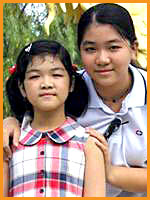 Nguyễn Quốc Nam Phương,
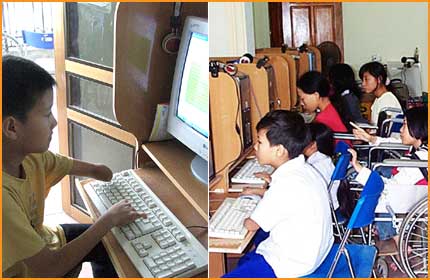 Tiết 26   Bài 15: QUYỀN VÀ NGHĨA VỤ HỌC TẬP 
(tiết 1)
Để được thành công như những tấm gương sáng trong học tập, chúng ta cần phải làm gì?
Trả lời:
Để đạt thành công như thế chúng ta cần phải học tập và phải học thật giỏi.
Tiết 26   Bài 15: QUYỀN VÀ NGHĨA VỤ HỌC TẬP 
(tiết 1)
II/. Nội dung bài học:
1/ Ý nghĩa của việc học tập:
- Việc học tập đối với mỗi người là vô cùng quan trọng. 

-  Có học tập, chúng ta mới có kiến thức, có hiểu biết, được phát triển toàn diện, trở thành người có ích cho gia đình và xã hội.
Những qui định của pháp luật về quyền và nghĩa vụ học tập
- Hiến pháp 2013: “ Học tập là quyền và nghĩa vụ của công dân. Công dân có quyền học văn hóa và học nghề bằng nhiều hình thức”…(trích điều 59 )
- Luật Bảo vệ, chăm sóc và giáo dục trẻ em (12-8-1991): “ Trẻ em có quyền được học tập và có bổn phận học hết chương trình giáo dục phổ cập.Trẻ em học bậc tiểu học trong các trường , lớp quốc lập không phải trả học phí. Cha mẹ, người đỡ đầu có trách nhiệm tạo điều kiện tốt cho con em học tập. Nhà nước có chính sách đảm bảo quyền học tập của trẻ em, khuyến khích trẻ em học tập tốt và tạo điều kiện để trẻ em phát triển năng khiếu.”(điều 10 )
T×nh huèng:
Ở líp 6 nä, An vµ Khoa tranh luËn víi nhau vÒ quyÒn häc tËp.
		An nãi: “Häc tËp lµ quyÒn cña m×nh th× m×nh häc còng ®ưîc mµ kh«ng häc còng ®­ưîc ch¼ng sao, kh«ng ai ®ư­îc b¾t m×nh ph¶i häc”.
NÕu em lµ Khoa, em sÏ gi¶i thÝch víi An như­ thÕ nµo?
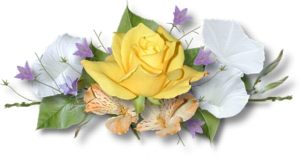 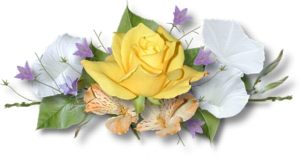 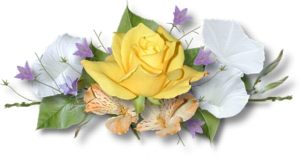 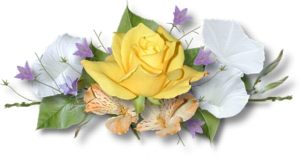 TRAÛ LÔØI:
Neáu em laøø Khoa em seõ noùi vôùi An laø hoïc taäp khoâng nhöõng laø quyeàn lôïi maø coøn laø nghóa vuï cuûa moãi coâng daân.
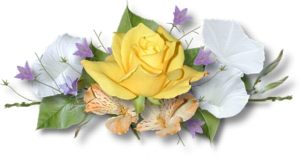 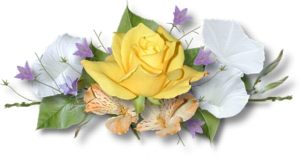 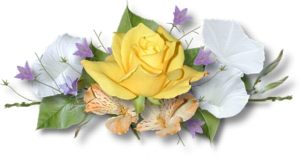 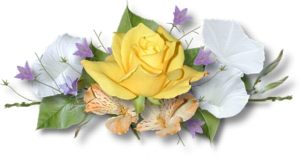 Tiết 26   Bài 15: QUYỀN VÀ NGHĨA VỤ HỌC TẬP 
(tiết 1)
III/. Bài tập
Bài 1: Kể về những hình thức học tập mà em biết?
Nhöõng hình thöùc hoïc taäp: 
Hoïc ôû tröôøng, lôùp.
Hoïc ôû lôùp hoïc tình thöông
Hoïc phoå caäp.
Vöøa hoïc vöøa laøm.
Hoïc töø xa.
 Hoïc ôû trung taâm giaùo duïc thöôøng xuyeân....
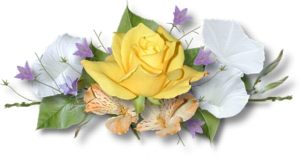 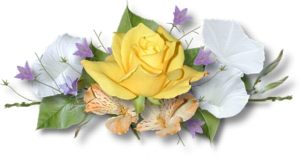 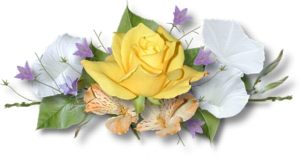 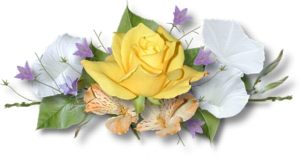 Bài tập 2: Ô chữ diệu kì
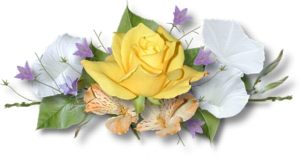 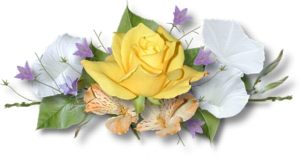 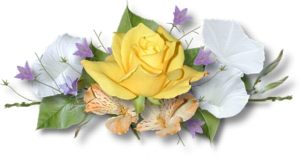 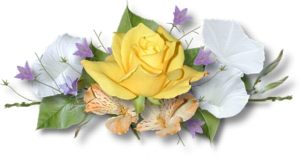 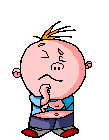 Quyền và nghĩa vụ này gắn liền với học sinh
BT3:
Ô 
CHỮ
 DIỆU
KÌ
Quyền và nghĩa vụ này gắn liền với học sinh
Ô 
CHỮ
 DIỆU
KÌ
2. Nhà nước ta luôn tạo mọi điều kiện để công dân được học tập, thể hiện tính chất gì?
Ô 
CHỮ
 DIỆU
KÌ
2. Nhà nước ta luôn tạo mọi điều kiện để công dân được học tập, thể hiện tính chất gì?
Ô 
CHỮ
 DIỆU
KÌ
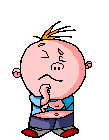 3. Đây là bậc học nền tảng trong hệ thống giáo dục quốc dân nước ta ?
Ô 
CHỮ
 DIỆU
KÌ
3. Đây là bậc học nền tảng trong hệ thống giáo dục quốc dân nước ta
Ô 
CHỮ
 DIỆU
KÌ
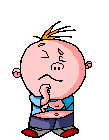 4. Đây là khoảng thời gian học sinh được nghỉ học
Ô 
CHỮ
 DIỆU
KÌ
4. Đây là khoảng thời gian học sinh được nghỉ học
Ô 
CHỮ
 DIỆU
KÌ
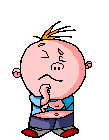 *  Nhà nước ta thực hiện chính sách gì trong giáo dục?
Ô 
CHỮ
 DIỆU
KÌ
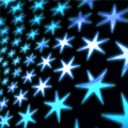 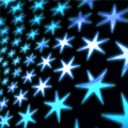 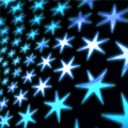 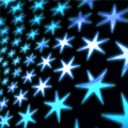 HƯỚNG DẪN HỌC Ở NHÀ
1/  Học bài, chuẩn bị phần nội dung bài học tiếp theo.
2/ Tìm những câu nói về học tập.
3/ Chuẩn bị phần bài tập.
CHÂN THÀNH CÁM ƠN QUÝ 
THẦY CÔ VÀ CÁC EM